Year 6 SATS 2023/24
What are the SATS tests?
The end of KS2 assessments are sometimes informally referred to as ‘SATS’.
This academic year, SATS week across the country will  begin for all Year 6 pupils on Monday 13th May 2024.
Pupils will complete test papers in  areas of the curriculum that have to be assessed. Writing is assessed using evidence collected by the teacher over a longer period of time.
Pupils will complete SATS test papers in:- Reading- Grammar, punctuation and vocabulary- Spelling- Arithmetic- Mathematical reasoning.

A timetable for the order of the tests will be sent out nearer the time.
How do the tests take place?
The tests all take place in normal school time, under test conditions.
Pupils will not be allowed to talk to each other during the tests. Some children have to get used to this throughout the year!
The completed papers are sent away to be marked externally. 
Results are returned to school in July.
The tests vary in length but last no longer than 60 minutes:- Reading: 60 minutes- Grammar, punctuation and vocabulary: 45 minutes- Spelling: 15 minutes- Arithmetic: 30 minutes- Mathematical Reasoning: 2 papers of 40 minutes each.
How are the tests graded?
The marked tests will provide the following information:- A raw score (i.e. number of marks, e.g. 26 out of 50).- A scaled score (see below)- An indication of whether the national standard has been met.
In scaled scores, a score of 100 represents the national standard. The lowest is 80 and the highest is 120.
After each test is marked, it will be converted into a scaled score and that will show whether a pupil is working at the national standard, or above or below it.
A pupil will need to achieve a scaled score of 100 to show that they have met the national standard on the test.
There are no longer separate tests for higher attaining pupils, but they might expect a scaled score of closer to 120 which would indicate the pupil is working above the expected standard.
The Reading Test
The test assesses whether pupils’ comprehension of age appropriate texts meets the national standard. There will be numerous questions on inference, vocabulary and authorial choice.
Pupils will have 60 minutes to complete the test, including reading the texts and writing the answers.
The test will have three different texts to read, drawing on fiction, non-fiction or poetry.
Questions are focused around the following areas (called ‘content domains’): - give/explain the meaning of words in context - retrieve and record information/identify key details from fiction and non-fiction - summarise main ideas from more than one paragraph - make inferences from the text/explain and justify inferences with evidence from the text - predict what might happen from details stated and implied - identify/explain how information/narrative content is related and contributes to    meaning as a whole - identify/explain how meaning is enhanced through choice of words and phrases - make comparisons within the text
- comment on an author’s use of language and structure
-consider the purpose of the writing. 
There are a range of answer types, including multiple choice, short one-word answers and longer answers that require a written paragraph. The test is marked out of 50.
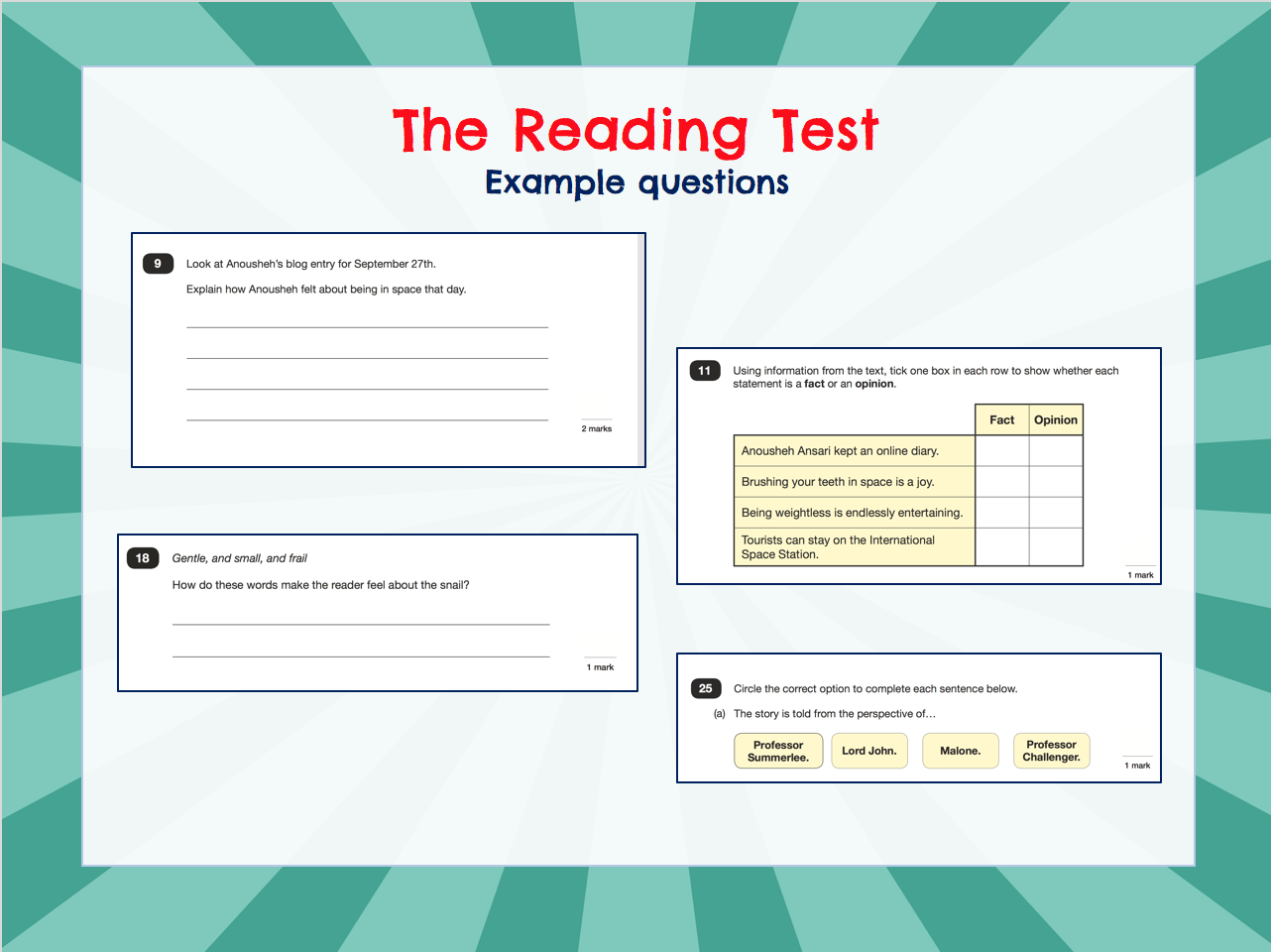 ©Ks2history 2018
The GPS Tests

There are two tests: a short spelling test and a longer paper testing grammar, punctuation and vocabulary. 
The spelling test lasts approximately 15 minutes and pupils will need to spell words in context by filling in the gaps in sentences. They will have to use knowledge of spelling rules and exception words.The test is marked out of 20.
The grammar, punctuation and vocabulary test lasts for 45 minutes. It is marked out of 50.
Pupils need a good working knowledge of technical vocabulary used to describe grammatical terms and punctuation marks.
Questions in the grammar test are focused around the following areas (called ‘content domains’): - Grammatical terms/word classes - Functions of sentences - Combining words, phrases and clauses - Verb forms, tenses and consistency - Punctuation - Vocabulary - Standard English and formality 
There are a range of answer types in the grammar test, including multiple choice and short one-word answers, but there will not be any long written answers required.
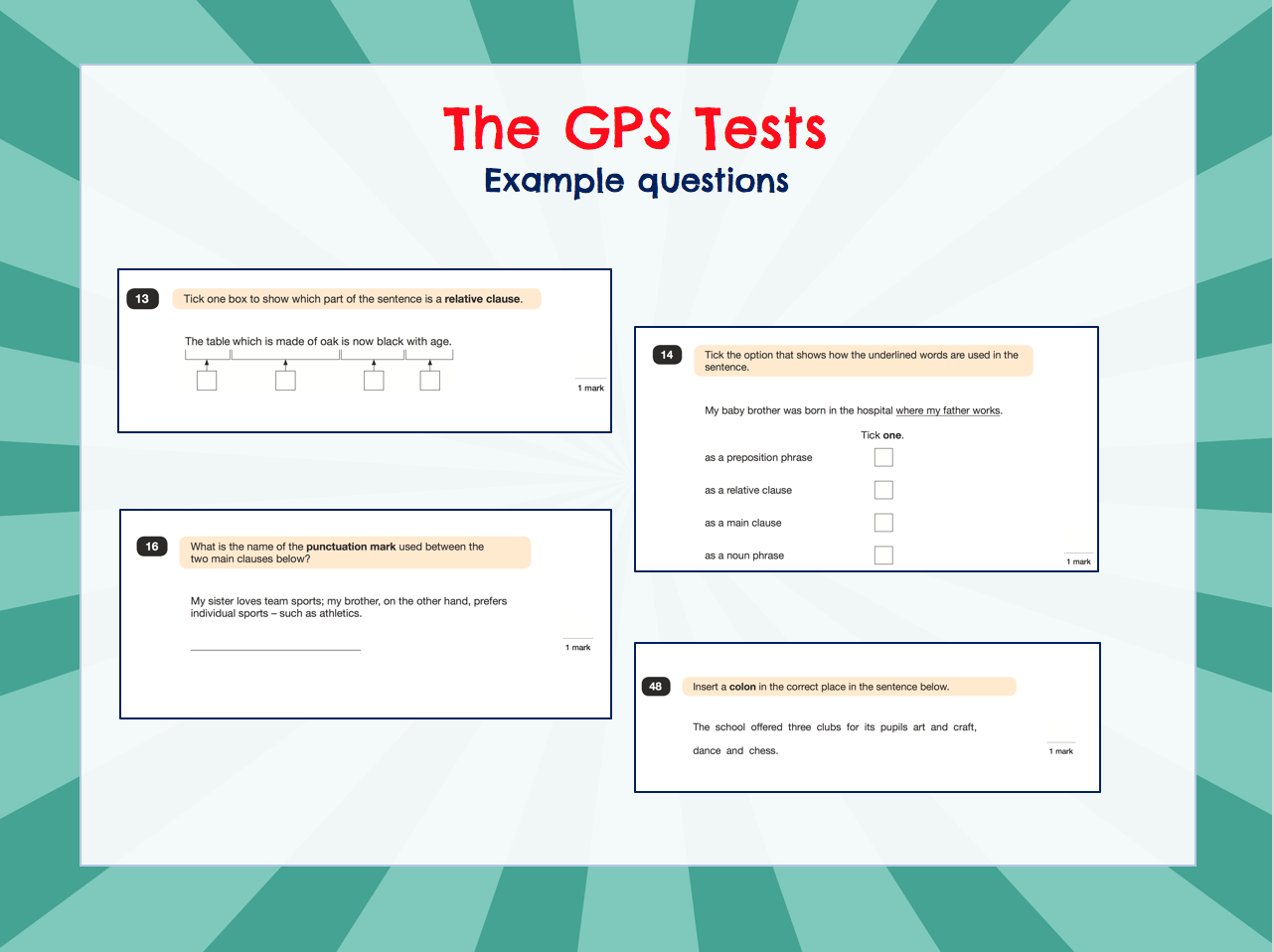 ©Ks2history 2018
The Maths Tests

There are three tests: one arithmetic paper and two reasoning papers. 
Paper 1 (arithmetic) lasts 30 minutes and assesses pupils’ confidence using methods of calculation as well as fractions, decimals and percentages. It covers curriculum content from all of KS2.There are 36 questions in total, most are I mark but a longer calculation is worth 2 marks. The test is out of 40.
Papers 2 & 3 (reasoning) last 40 minutes each and focus on problem solving, fluency and applying mathematical reasoning.
Questions cover the following areas (called ‘content domains’): - Number and place value - Addition, subtraction, multiplication and division (calculations)- Geometry – properties of shapes - Geometry – position and direction - Statistics - Measurement- Algebra- Ratio and proportion- Fractions, decimals and percentages.
Questions will increase in difficulty as the paper progresses and not all children will complete the papers.
The tests are both marked out of 35.
If children find mathematical reasoning tricky, they can make up their marks on the arithmetic paper by being secure in their formal written methods.
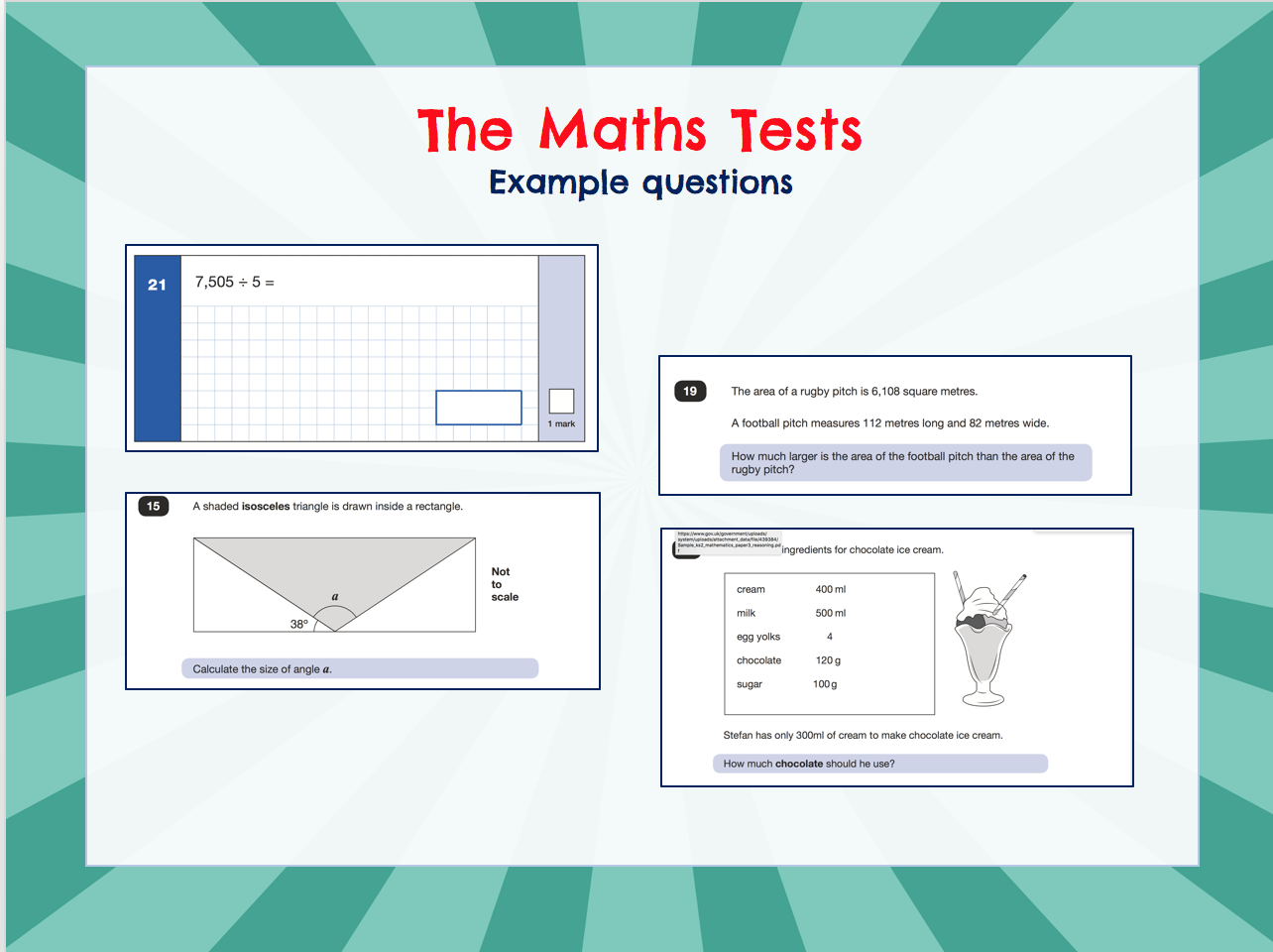 ©Ks2history 2018
Other Assessments 


There is no writing SATS test.
Writing assessments will be formed from judgements made by the teacher, looking at evidence from writing collected over the course of the year. 
The teacher will moderate their assessments with other professionals to make sure there is a consistent standard across the country.
Final judgements will be reported to parents at the same time as the other assessment results.
Our children will also be given a science test to assess their skills and knowledge of a range of scientific areas before they transfer to secondary school.
Results
In July, your child will receive their SATs results. These will show, for the tests taken, their raw score, their scaled score and whether they have met the standard or not.

 Apart from for writing, the National Curriculum has no ‘greater depth’ for reading and maths so although your child’s teacher may have told you that your child is exceeding expectations in reading and maths this is not reported.
How can I help my child?


Help children with organising their homework activities, including revision aids.
Children should be reading every day. They need to be reading a range of genres and authors, challenging themselves with their reading material. Reading out loud is still a very valuable task, as it helps speed and fluency. Encourage them to read newspapers.
Practising their handwriting is important because in order to be awarded the national expectation of 'at expected' they need to have joined, legible writing.
Encourage your child to proof-read thoroughly anything they write and correct their own errors.
Regularly practice arithmetic skills as well as basic skills such as telling the time(analogue, digital and 24 hour clock).
Help them to have early nights and a healthy diet.
Help your child to have the best possible attendance at school. We need them here all year!
Some children are already receiving additional support.
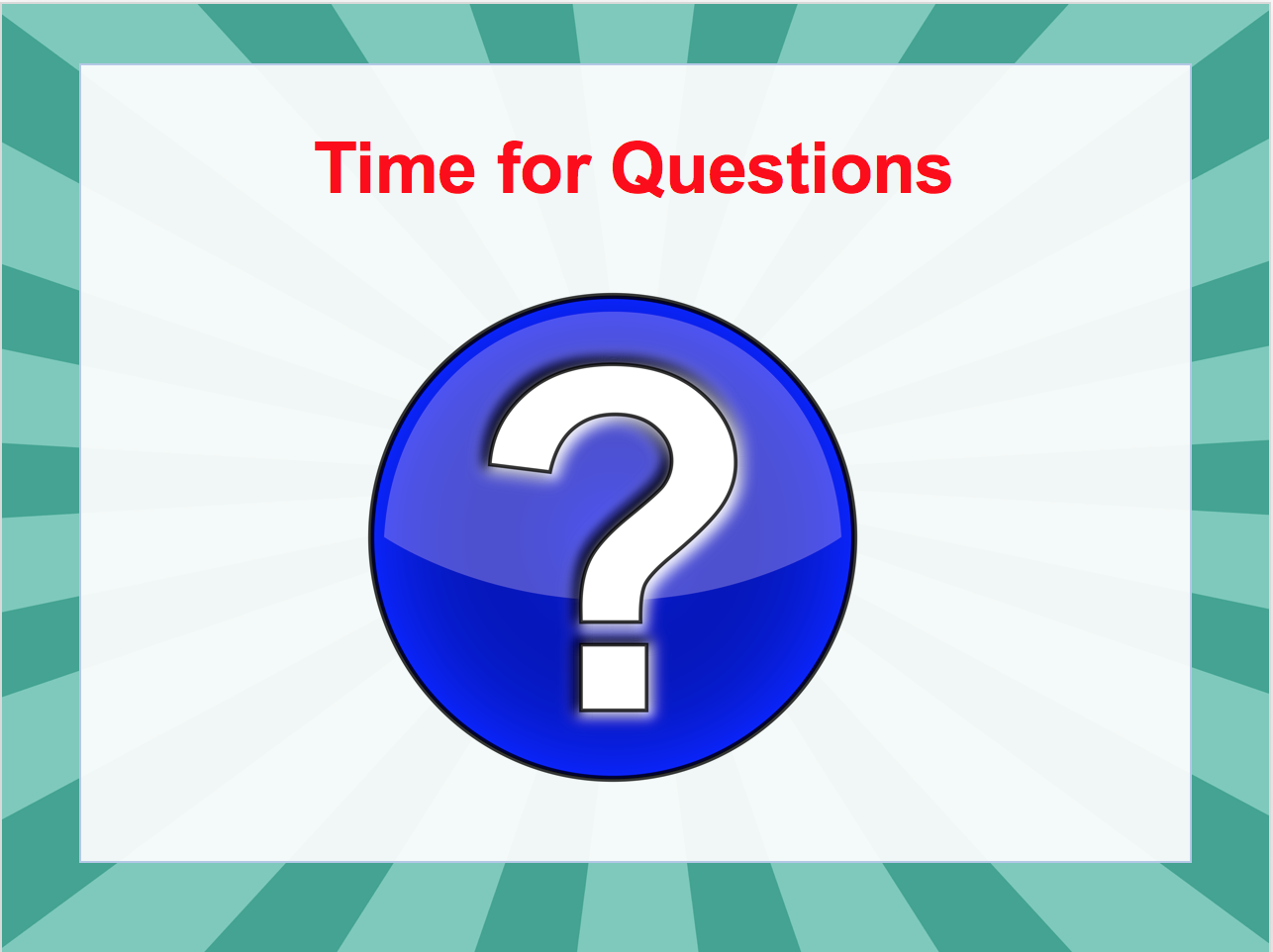 ©Ks2history 2018